Lexique Orthographe
Unité 1, Semaine 1
Est-ce que…?
adv. s’emploie pour poser une
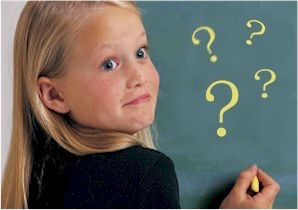 Est-ce que la fille sait la réponse?
Est-ce que…?
C’est
pr. dem + v.
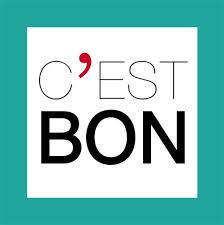 C’est gentil d’aider les autres élèves?
C’est
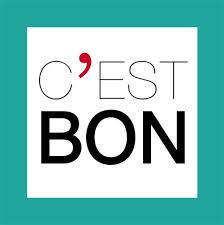 Aujourd’hui
adv. Le jour où nous sommes
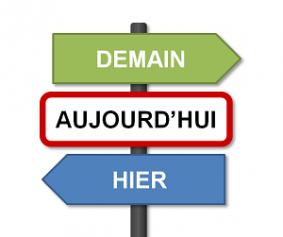 Aujourd’hui nous allons au Musée avec ma famille.
Aujourd’hui
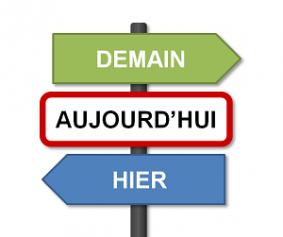 aussi
adv. Indique une quantité ou une qualité égale, un fait identique.
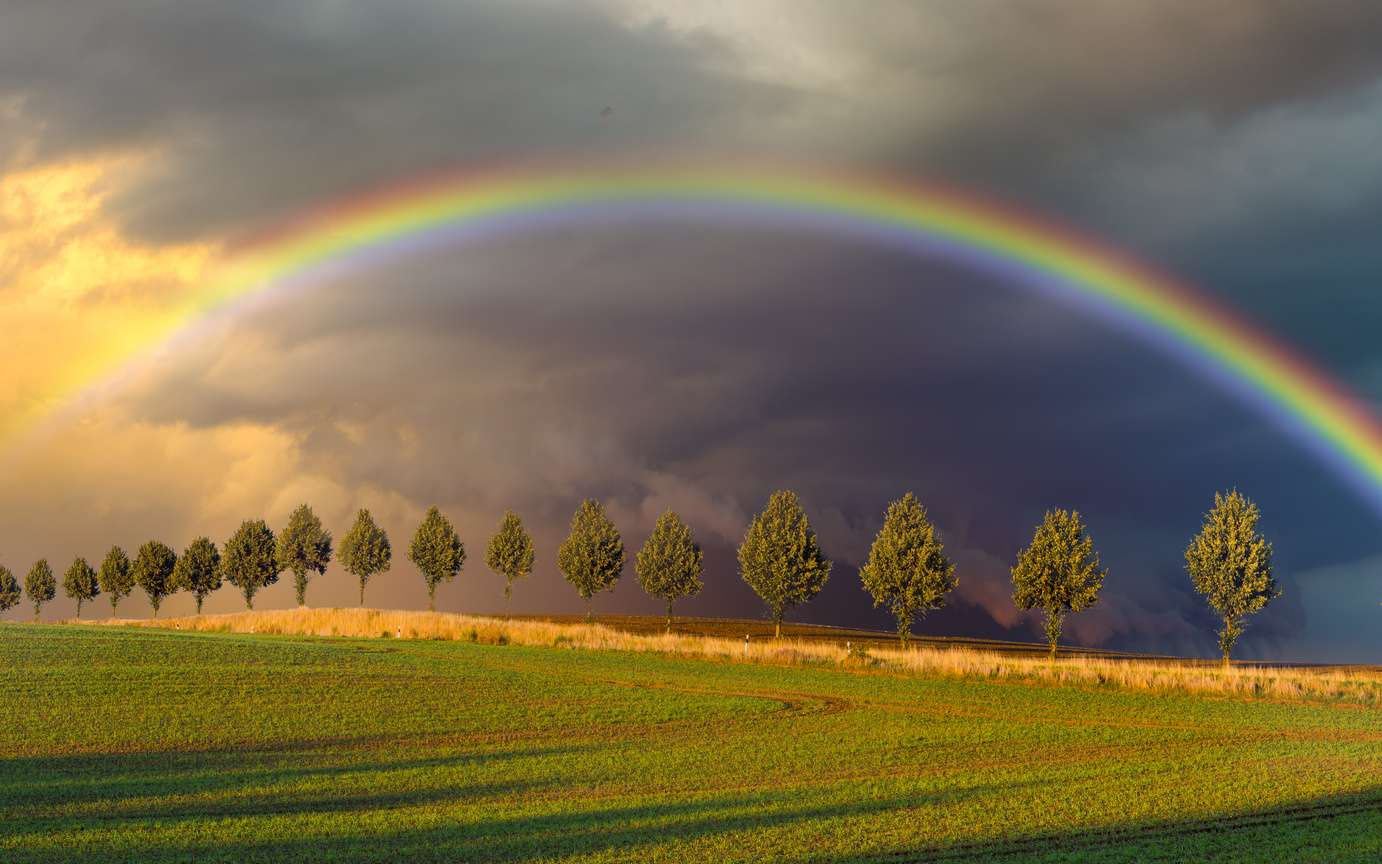 Il y avait des enfants à Lagoon, et des adultes aussi.
aussi
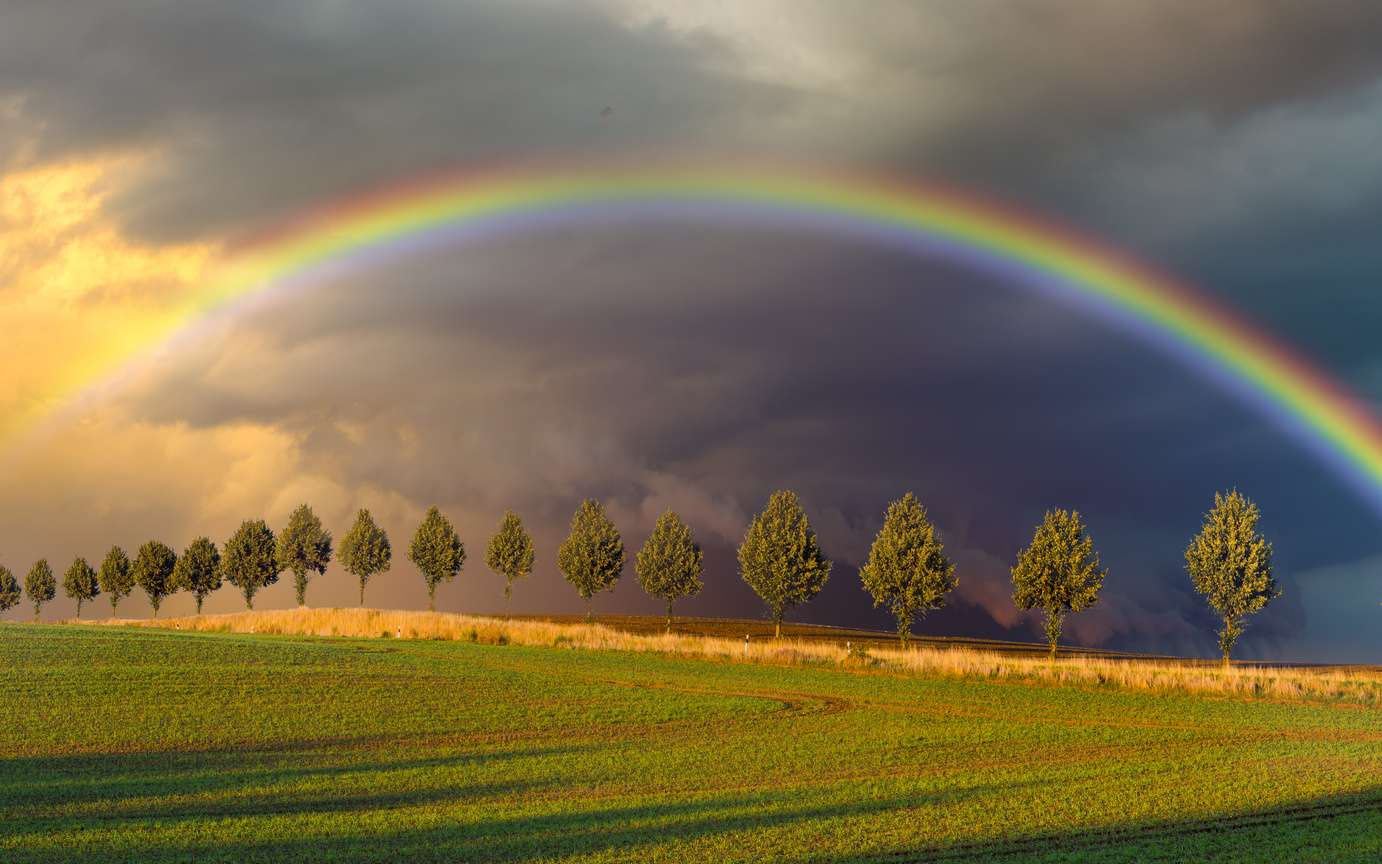 la montagne
n.f. élévation du sol, naturelle et très importante.
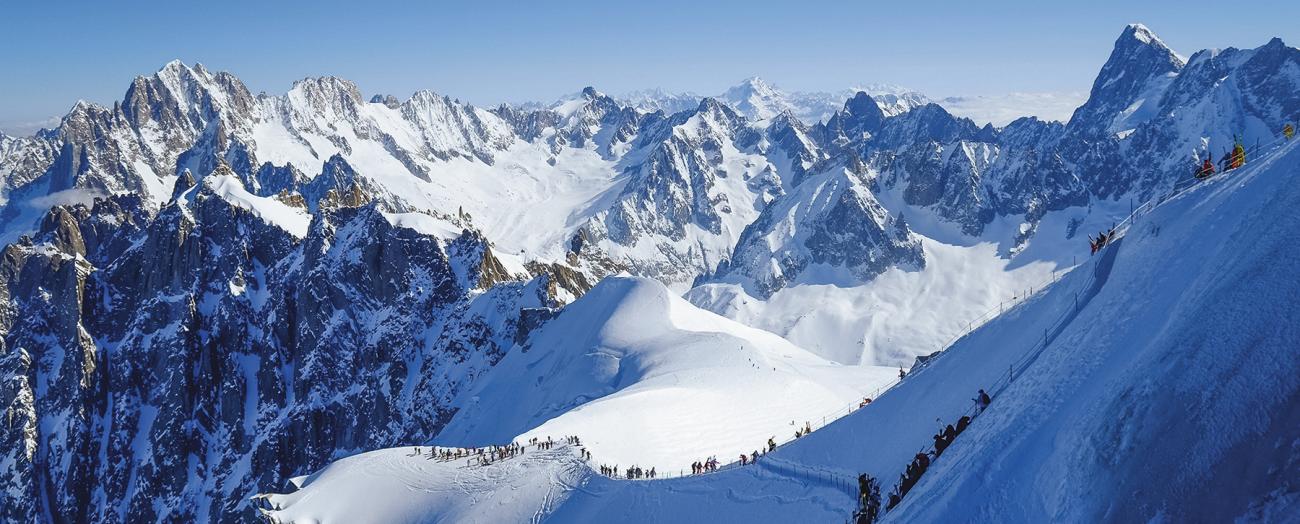 J’aime skier dans la montagne.
la montagne
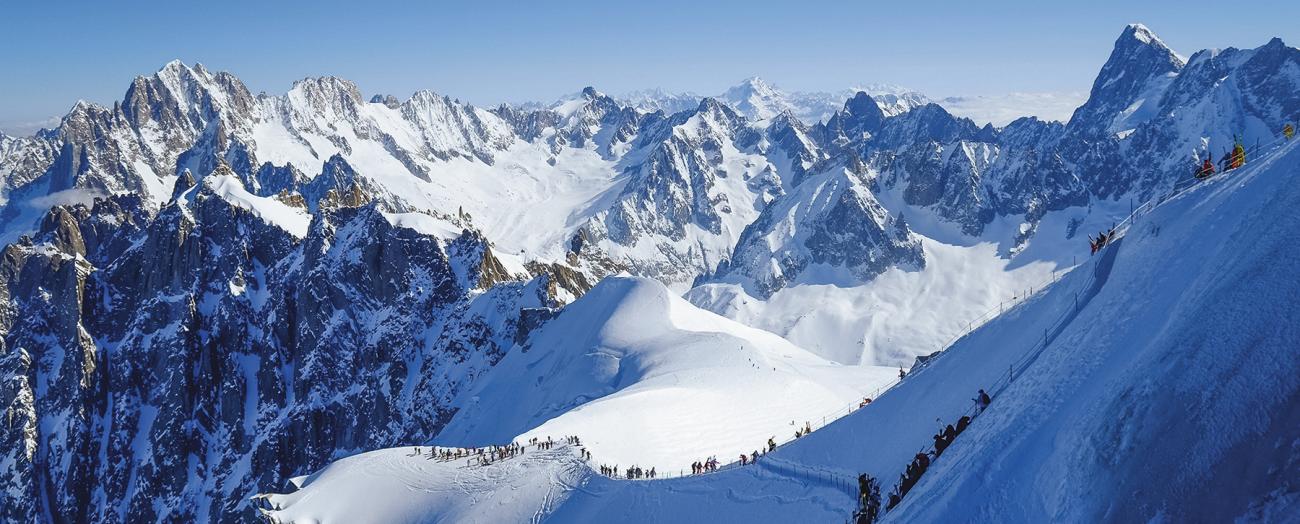 chez
prep. Dans la demeure ou le local de quelqu’un






Ce soir après l’école, je vais rentrer chez moi.
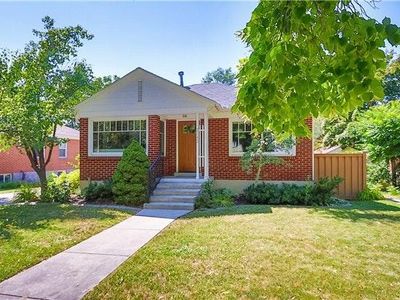 chez
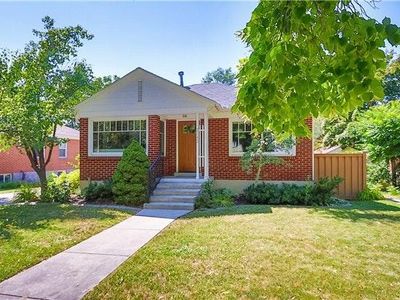 Je suis(être)
v.
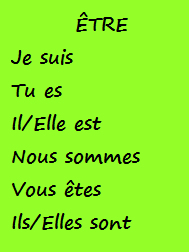 Je suis dans la classe de Français de monsieur Daugreilh.
Je suis(être)
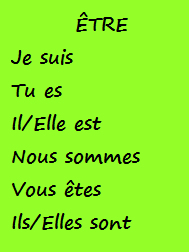